স্বাগতম
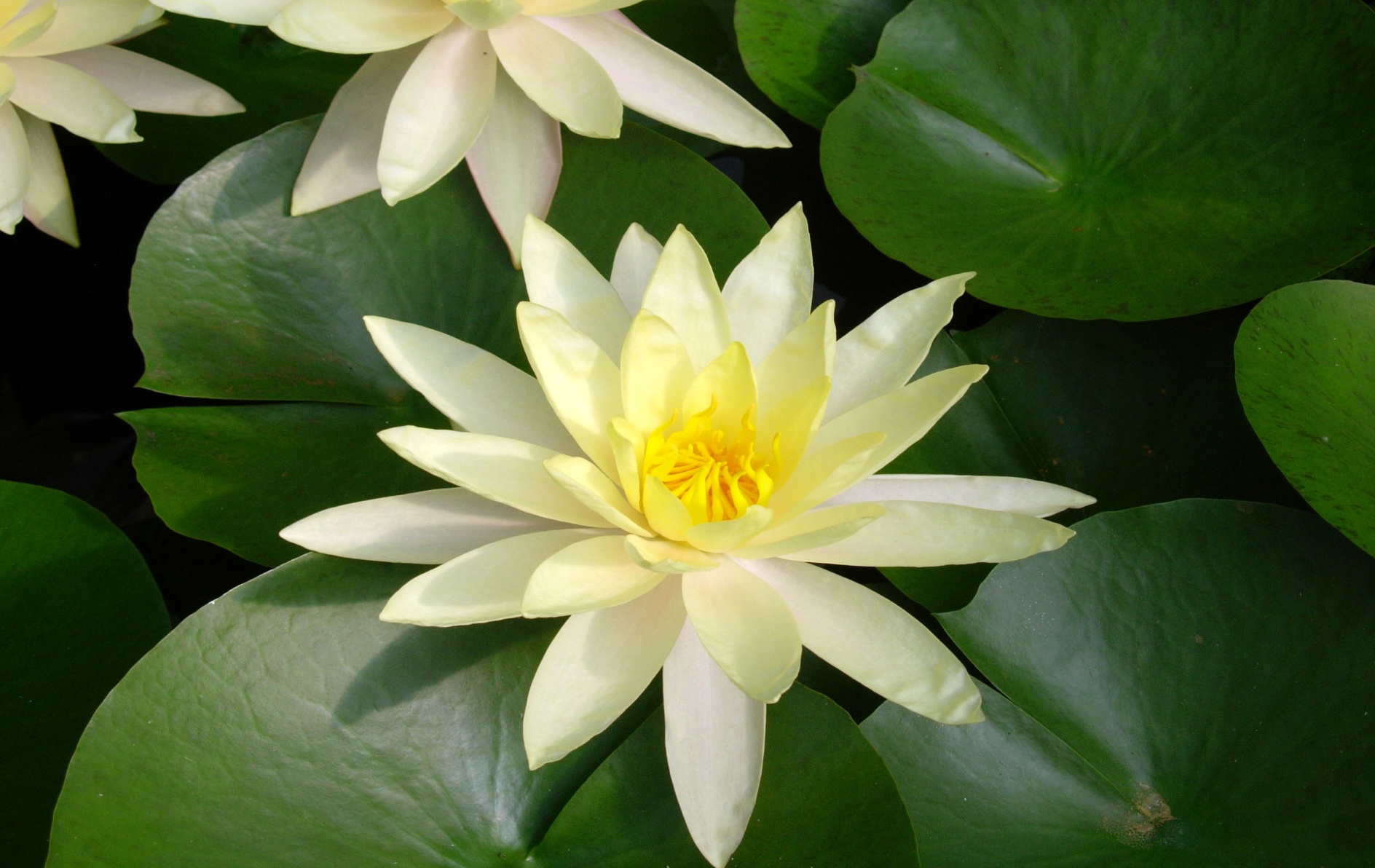 শিক্ষক পরিচিতি
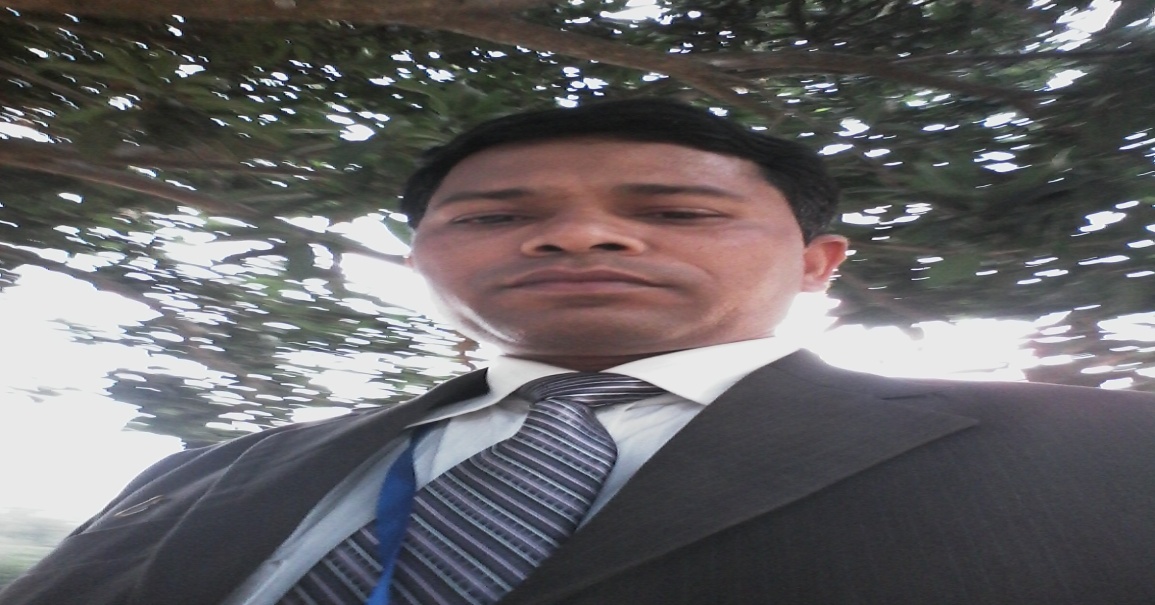 ড.এস.এম ওয়াহেদ আলী প্রভাষক (জীববিজ্ঞান)আলহাজ্ব সুজাউদ্দৌউলা কলেজ ,রাজশাহী
বিষয়ঃজীববিজ্ঞান (প্রথম পত্র)
অধ্যায়ঃঅবতরণিকা
    পাঠঃউদ্ভিদ জগতের শ্রেণিবিন্যাস
শ্রেণীঃএকাদশ
সময়ঃ৪৫ মিনিট
পাঠ পরিচিতি
নিচের চিত্রগুলো লক্ষ্য কর
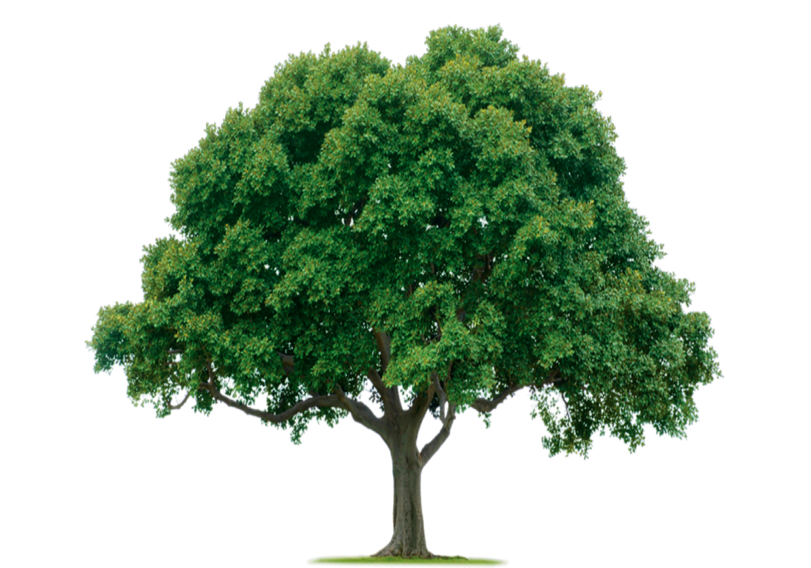 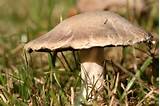 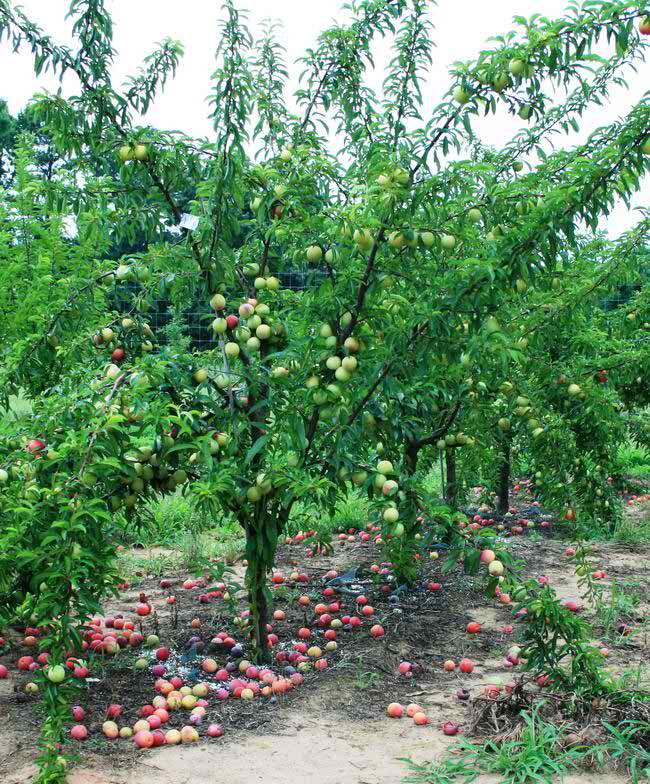 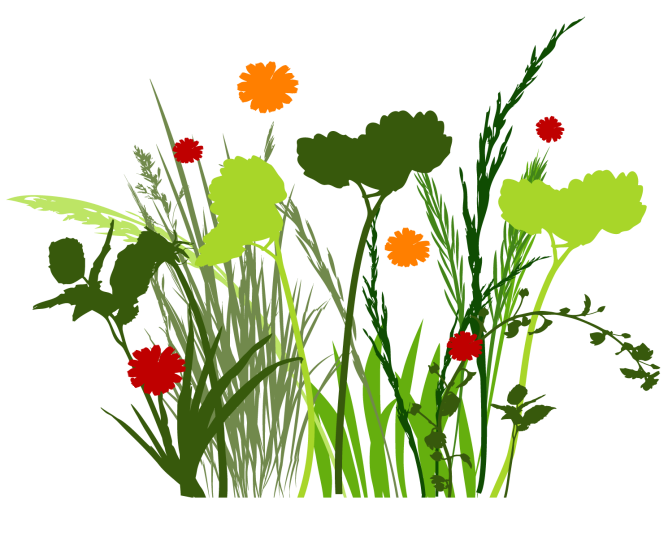 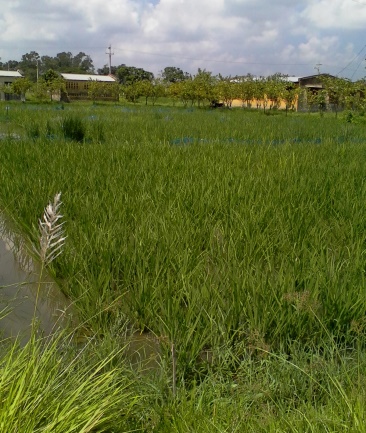 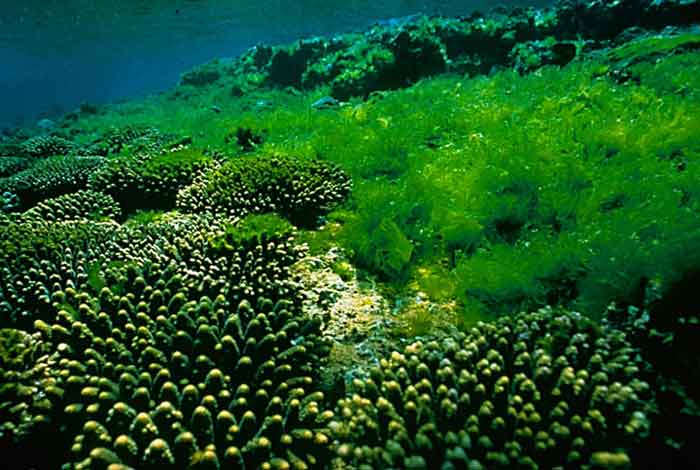 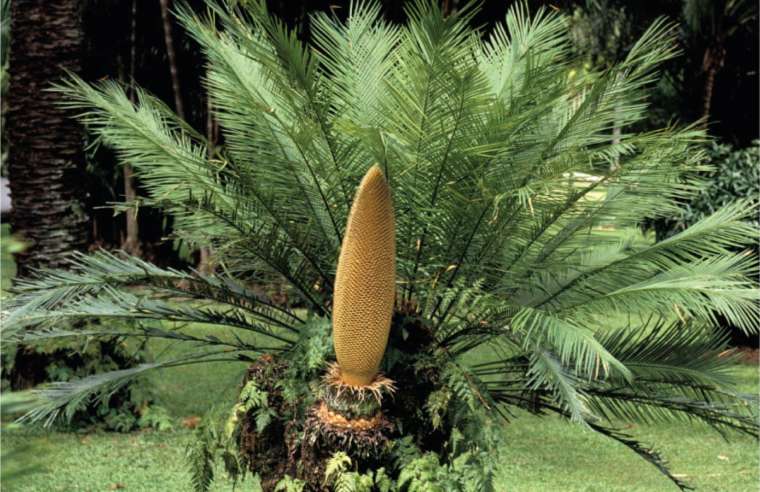 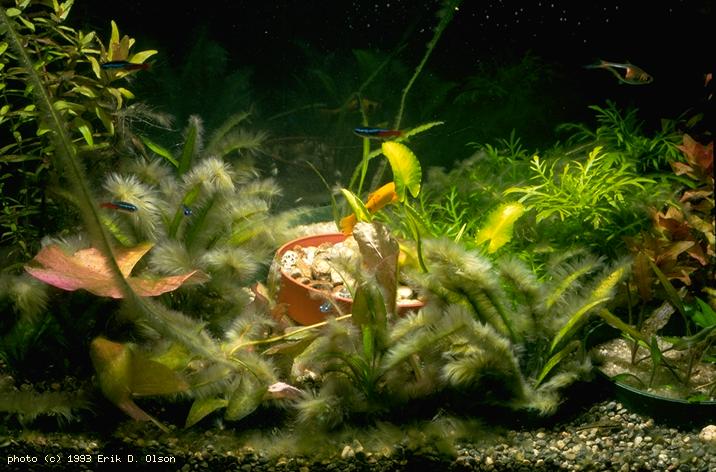 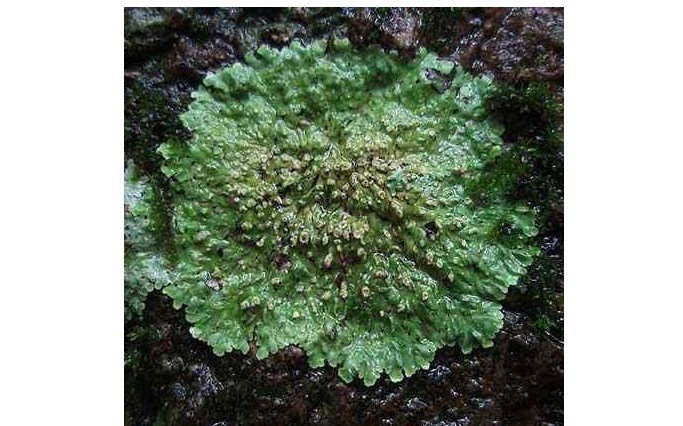 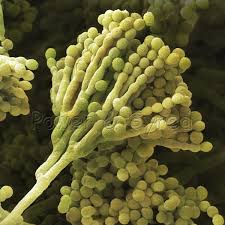 আজকের পাঠের আলোচ্য      
                   বিষয়-
উদ্ভিদ জগতের শ্রেণিবিন্যাস
শিখন ফল
এই পাঠ শেষে শিক্ষার্থীরা-
শ্রেণিবিন্যাস কাকে  বলে তা বলতে পারবে।
শ্রেণিবিন্যাসের বর্ণনা লিখতে পারবে।
শ্রেণিবিন্যাসের প্রয়োজনীয়তা ব্যাখ্যা করতে পারবে ।
n
নিচের চিত্রগুলো লক্ষ কর -
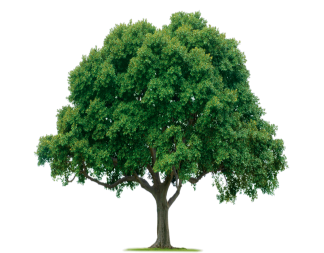 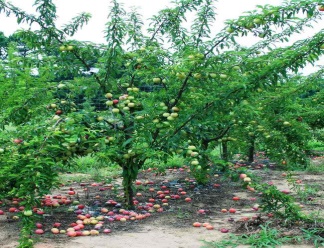 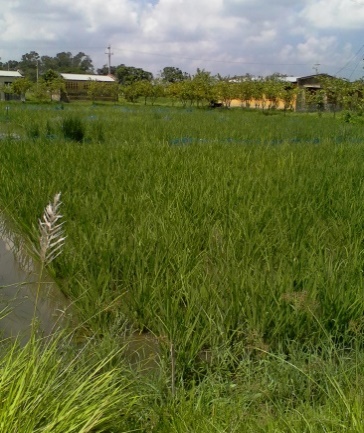 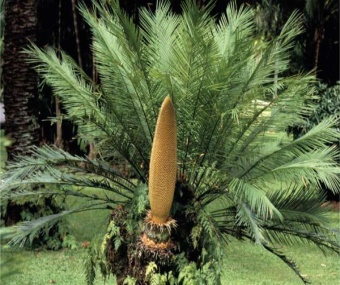 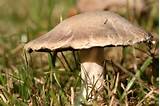 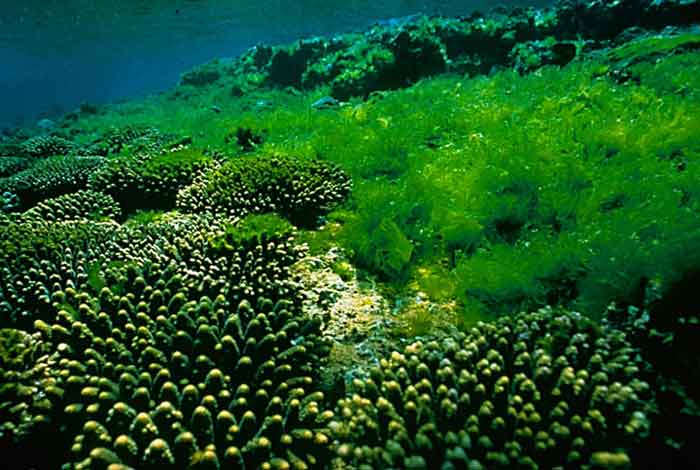 ক
কর্মপত্র -০১
এ
একক কাজ
সময়-০৩মিনিট
শ্রেণিবিন্যাস কাকে বলে?
স
সমাধান
;
এক  বা একাধিক  লক্ষনের  সাদৃশ্যেসের  ভিত্তিতে  সাজনো ।

পারস্পরিক  সম্পর্কের  ভিত্তিতে  সুসৃঙ্খল  ভাবে  নির্দিষ্ট  রীতি অনুযায়ী গোষ্ঠিভুক্ত  করা  বা  বিন্যাস  করণের  সুনির্দিষ্ট পদ্ধতি।

Simpsom 1961 এর  মতে – “Classification is the ordering of plants into groups or sets on the basis of their relationships.”

ট্যাক্সোনমি  গ্রিক , taxis= arrangement, nomos= law বা শ্রেণিবিন্যাসতত্ত্ব  বা  বিন্যাসবিধি।

উদ্ভিদরাজিকে  জগৎ বা  রাজ্য , বিভাগ , শ্রেণি , বর্গ , গোত্র , গণ , প্রজাতি প্রভৃতি ধাপে  বা স্তরে  বন্যাসকরণের  সুনির্দিষ্ট  পদ্ধতিকে উদ্ভিদ শ্রেণিবিন্যাস (Plant classification) বলে ।
শ্রেণিবিন্যাসের একক সমুহ
1. Kingdom (জগৎ বা রাজ্য)
     2. Division (বিভাগ)
         3. Class (শ্রেণি)
             4. Order (বর্গ)
                 5. Family (গোত্র)
                    6. Genus (গণ)
                      7. Species (প্রজাতি)
সকল জাতিজনি শ্রেণিবিন্যাসই এক ধরনের প্রকৃতিক  শ্রেণিবিন্যাস পদ্ধতি কিন্তু 
সকল প্রকৃতিক  শ্রেণিবিন্যাস জাতিজনি শ্রেণিবিন্যাস পদ্ধতি নয়।
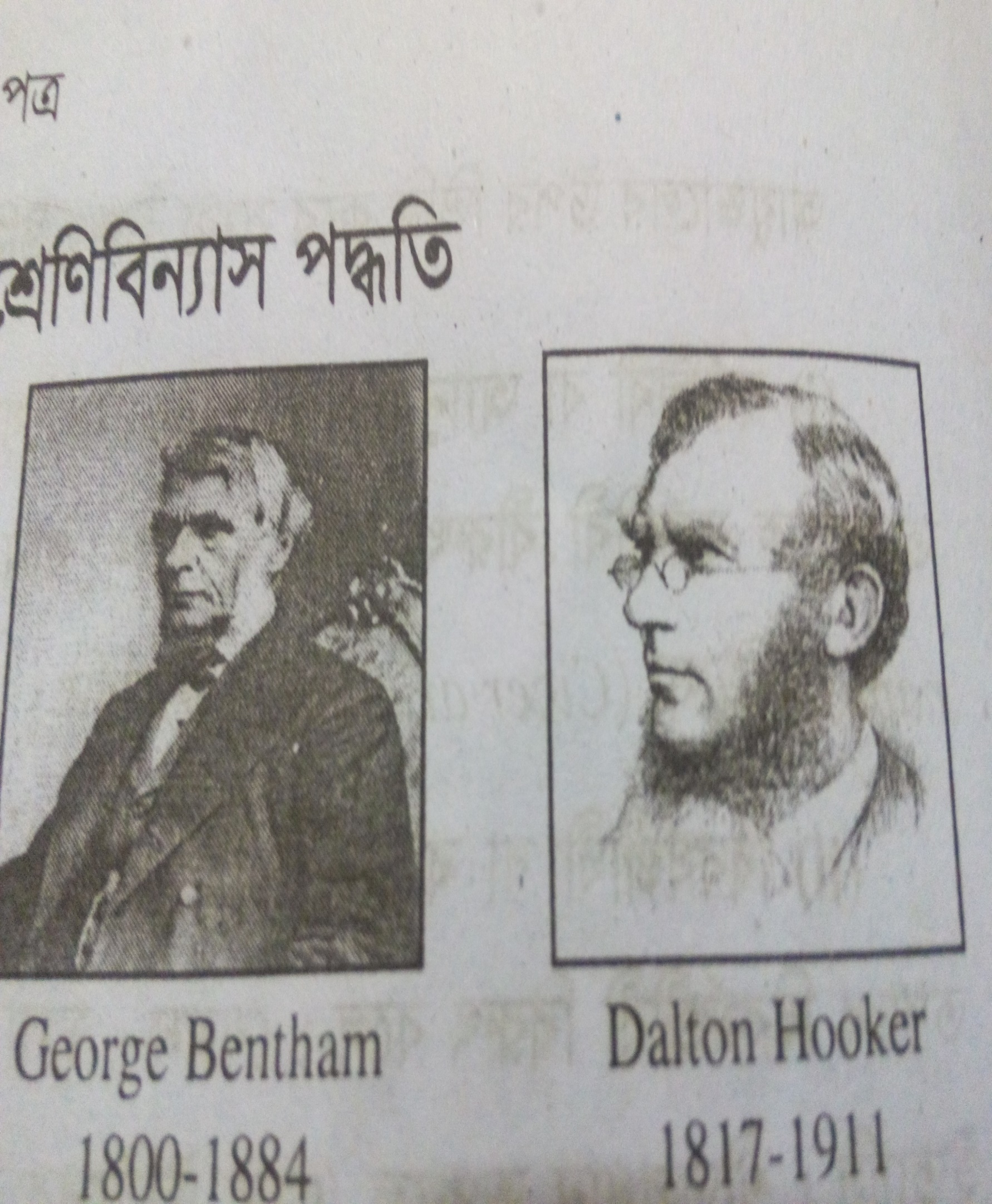 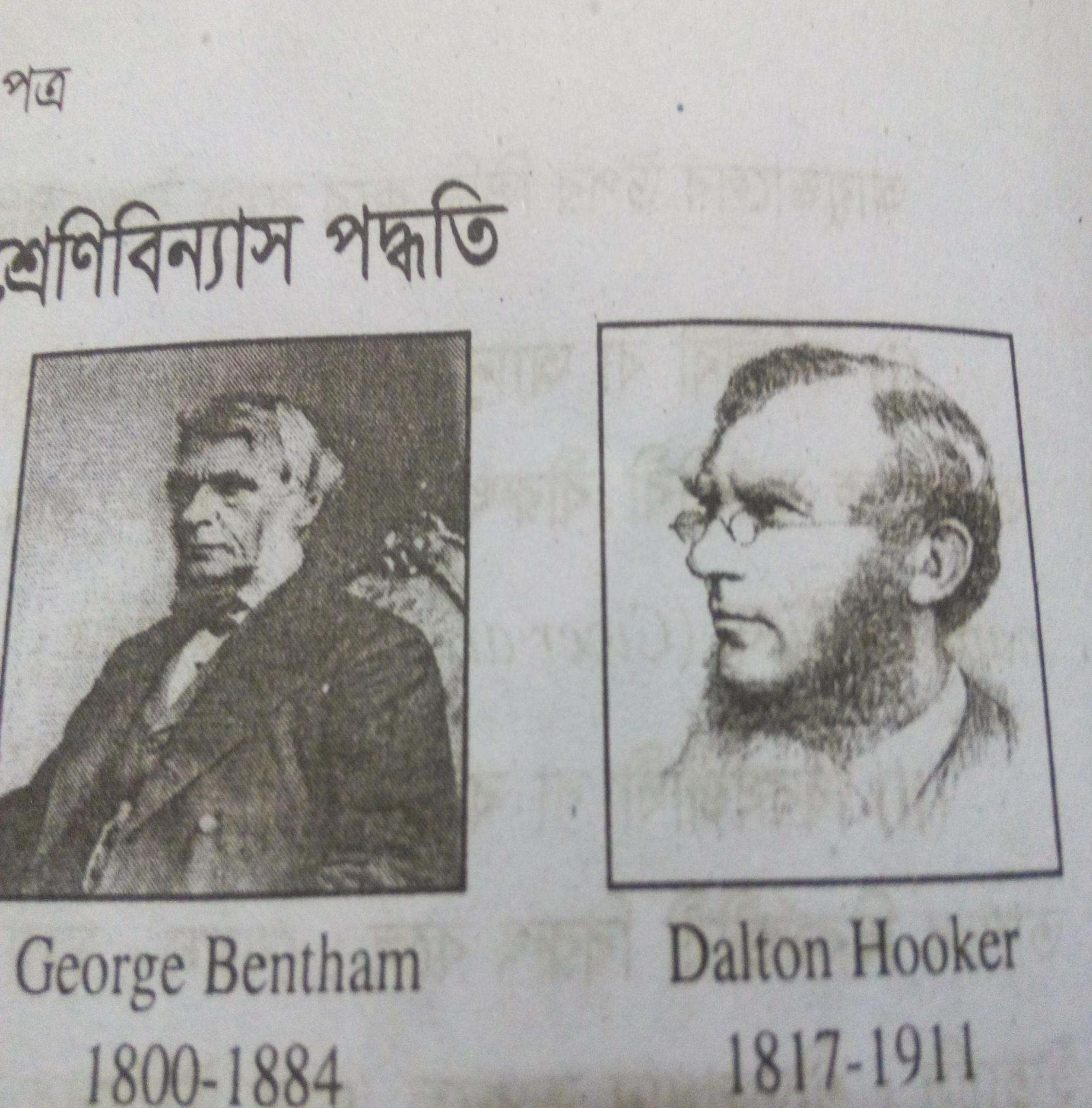 Plant Kingdom (উদ্ভিদ জগৎ)
উপজগত ১ : Cryptogamia
                                 (অপুস্পক উদ্ভিদ)
উপজগত ২ : Phanerogamia
                        (সপুস্পক উদ্ভিদ)
বিভাগ-১
Thallophyta
(সমাঙ্গদেহী)
বিভাগ-২
Bryophyta
(মসবর্গ)
বিভাগ-১
Gymnospermae
(নগ্নবীজী)
বিভাগ-২
Angiospermae
(গুপ্তবীজী)
বিভাগ-৩
Pteridophyta
(ফার্নবর্গ)
শ্রেণি-১
Algae
(শৈবাল)
শ্রেণি-2
Fungi
(ছত্রাক)
শ্রেণি-১
Dicotyledones
(দ্বিবীজপত্রী উদ্ভিদ)
শ্রেণি-২
Monocotyledones
(একবীজপত্রী উদ্ভিদ)
উপশ্রেণি-২
Gamopetalae
(যুক্তদল উদ্ভিদ)
উপশ্রেণি-৩
Monochlamydae
(দলবিহীন উদ্ভিদ)
উপশ্রেণি-১
Polyoetalae
(বিযুক্তদল উদ্ভিদ)
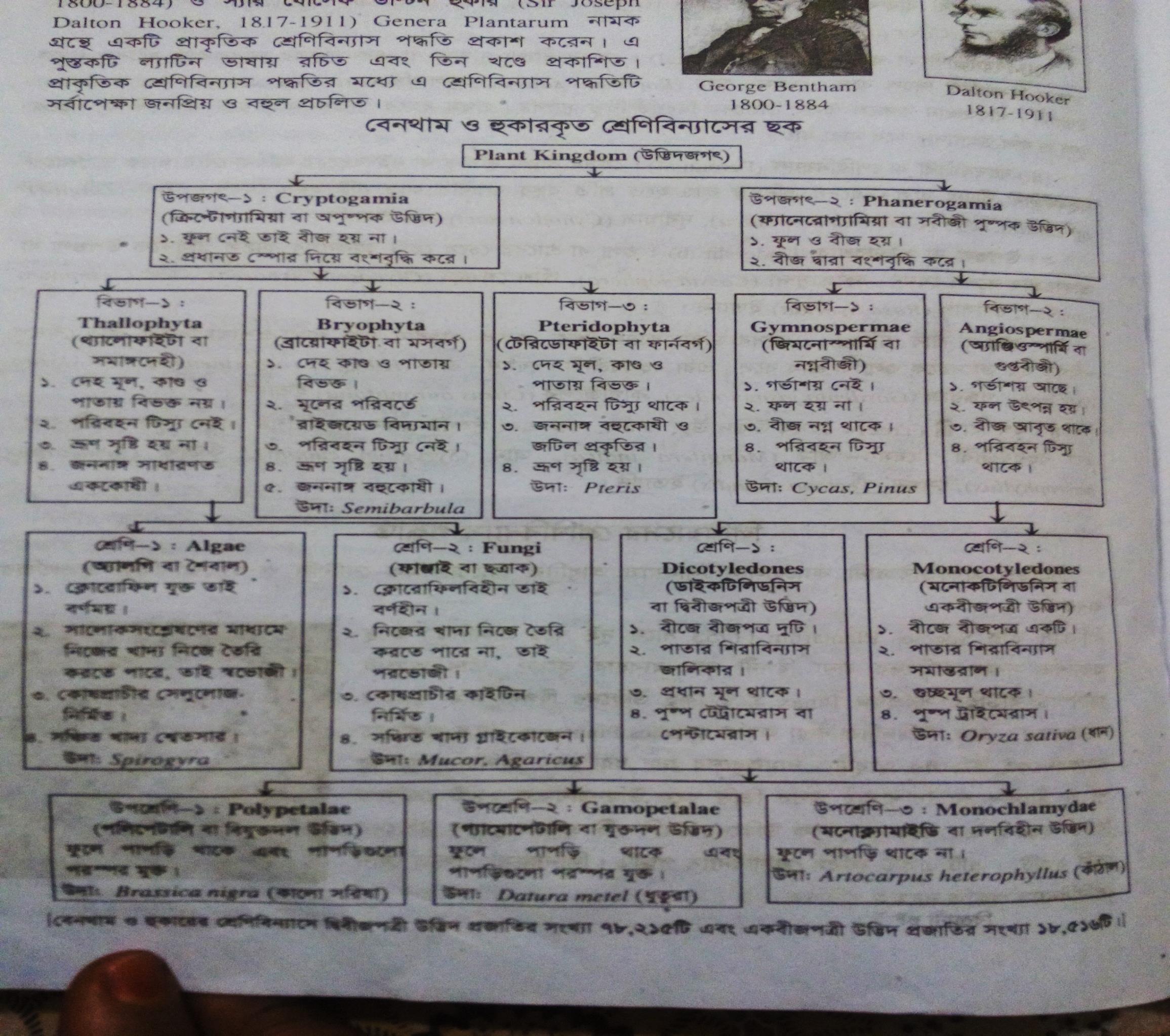 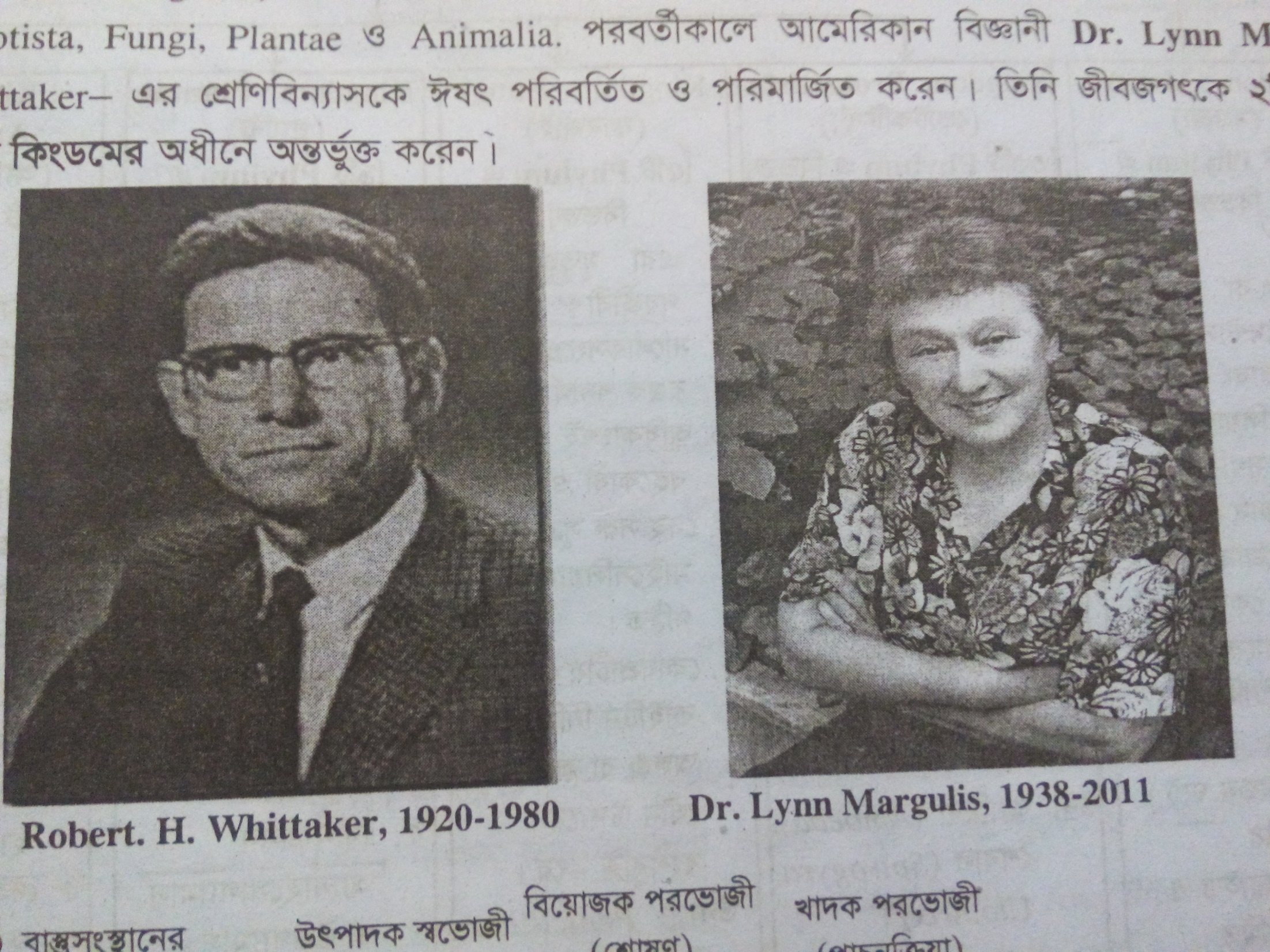 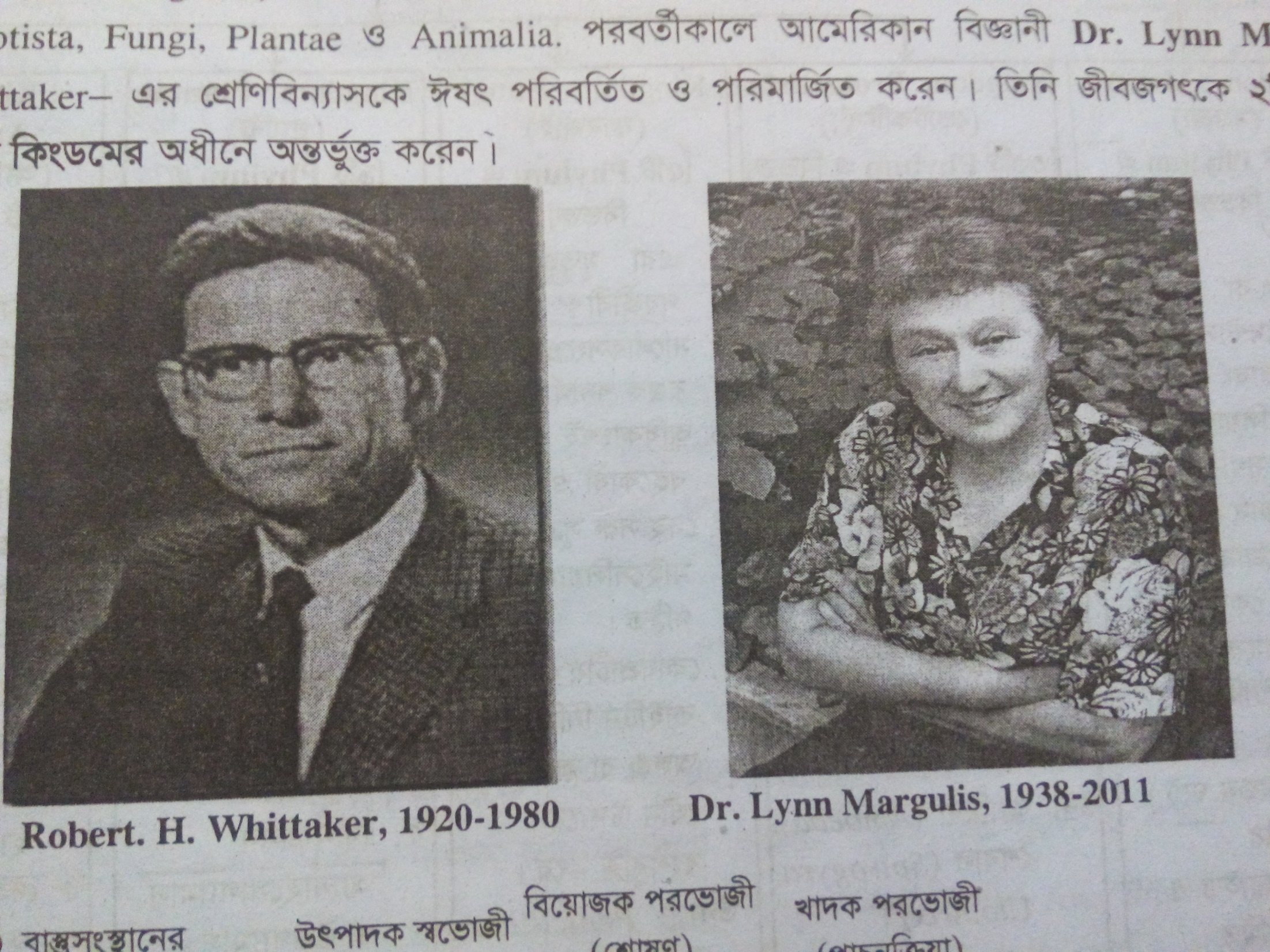 মারগুলিস এর পাঁচ জগৎ শ্রেণিবিন্যাস Living World (জীবজগৎ)
Super Kingdom-1
Prokaryota
(আদিকোষী)
Super Kingdom-2
Eukaryota
(প্রকৃতকোষী)
Kingdom : Monera
১৫টি Phylum
Ex. E coli
Kingdom : Protoctista
৩৩টি Phylum
Ex. Spyrogyra
Kingdom : Fungi
৫টি Phylum
Ex.Penicillium
Kingdom : Plantae
৯টি Phylum
Kingdom : Animalia
৩২টি Phylum
Ex. Homo sapiens
Grade-1 Bryophyta
১টি Phylum
Ex. Semibarbula
Grade-2 Tracheophyta
৮টি Phylum 
Ex. Artocarpus heterophyllus
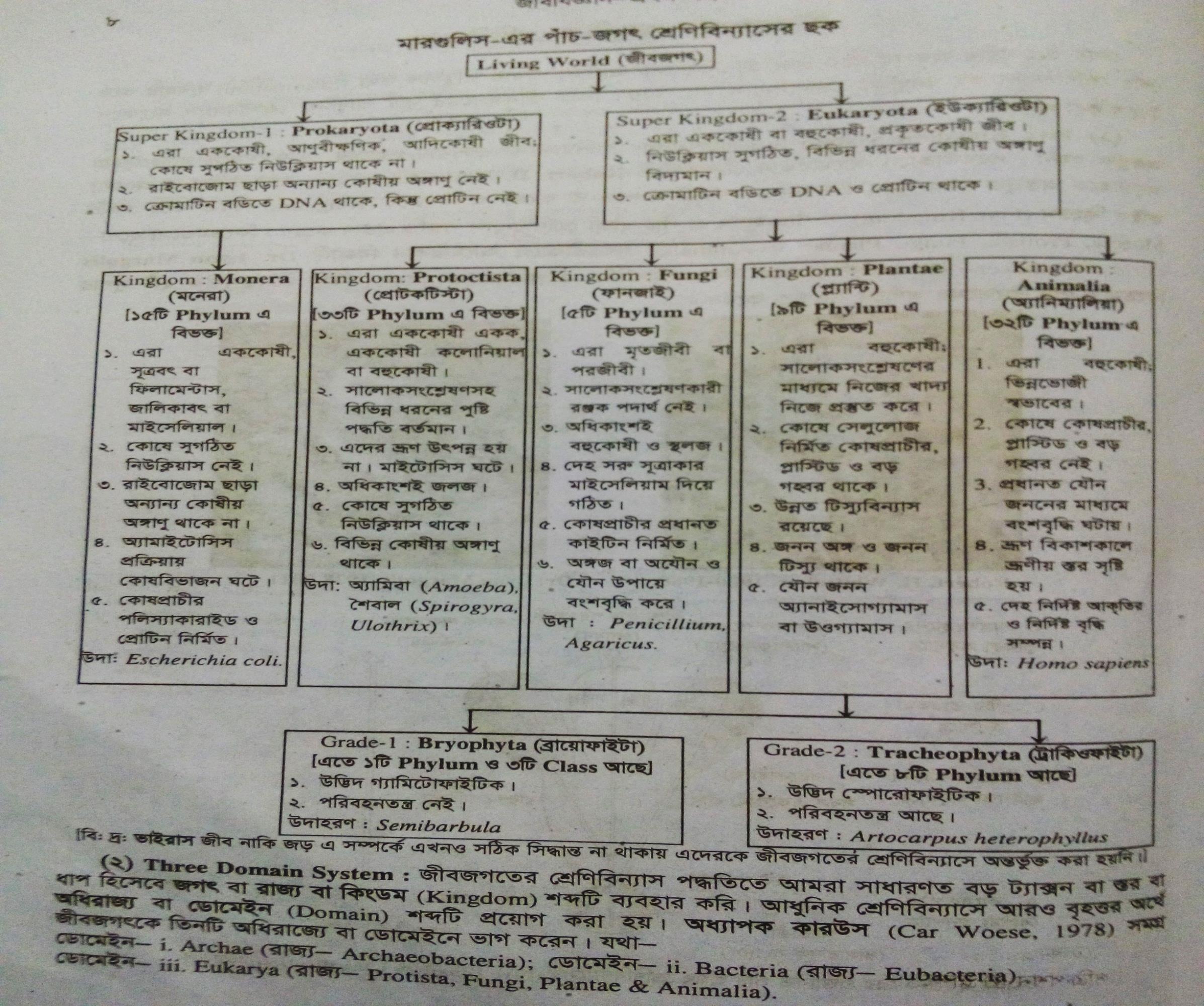 কক
কর্মপত্র-০২
জোড়ায় কাজ
জ
সময়-০৩মিনিট
জোড়ায় কাজ
শ্রেণিবিন্যাসের প্রয়োজনীয়তা কী কী ?
হফহহহ
সমাধান
শ্রেণিবিন্যাসের  মাধ্যমে  দৈনন্দিন প্রয়োজনে কোন  নির্দিষট  উদ্ভিদকে অল্প  সময়ে ও অল্প পরিশ্রমে খুঁজেবের  করা  যায়।

কোন নির্দিষ্ট গোষ্ঠীভুক্ত সকল উদ্ভিদ সম্পর্কে সম্যক জ্ঞানলাভ করা যায়।

কৃত্রিম প্রজনন , অর্থনৈতিক গুরুত্ব সম্পন্ন উদ্ভিদ বাছাই ও সংরক্ষণ করা যায়।

উদ্ভদকে  সহজে সঠিকভাবে শনাক্ত করা যায়।

উদ্ভদকে  সহজে  আন্তর্জাতিক  সর্বজনীন পরিচিতি প্রদানে শ্রেণিবিন্যাসের  জ্ঞান  বিশেষ  ভূমিকা  রাখে।
কর্মপত্র-০২
মূল্যায়ন
শ্রেণিবিন্যাসের একক কয়টি ?
ক)	৫টি  খ) ৭টি  গ) ৯টি ঘ) ১১টি
2. গুপ্তবীজী উদ্ভিদ কয় ধরনের?
ক)২   খ)৩   গ)৪   ঘ)৫
বাড়ির কাজ
সকল জাতিজনি শ্রেণিবিন্যাসই এক ধরনের প্রকৃতিক  শ্রেণিবিন্যাস পদ্ধতি কিন্তু সকল প্রকৃতিক  শ্রেণিবিন্যাস জাতিজনি শ্রেণিবিন্যাস পদ্ধতি নয় কেন ?
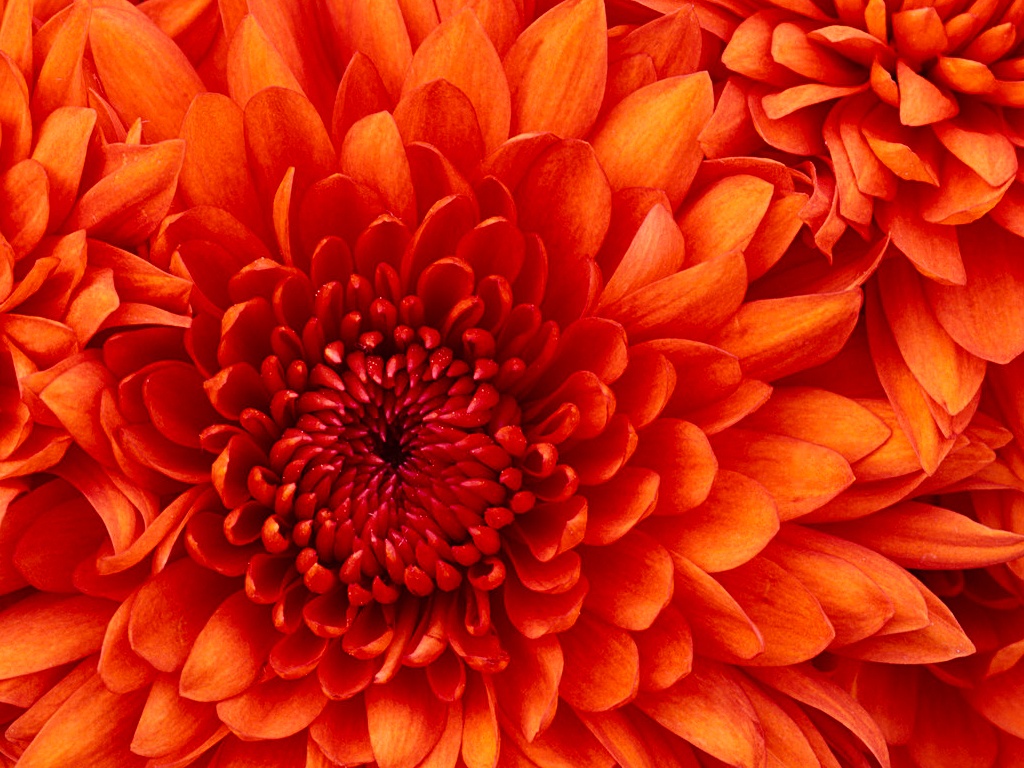 ধন্যবাদ